Értékelés digitális környezetben
A projektről: Digitmarket 
Marketplace of Knowledge for Digital Education Methodology (DIGIMARKET)

 Erasmus Pluszról ezen a két linken olvashatsz és tanulhatsz: 

https://ec.europa.eu/programmes/erasmus-plus/resources/coronavirus-impact_en

https://ec.europa.eu/programmes/erasmus-plus/resources/coronavirus-impact_en
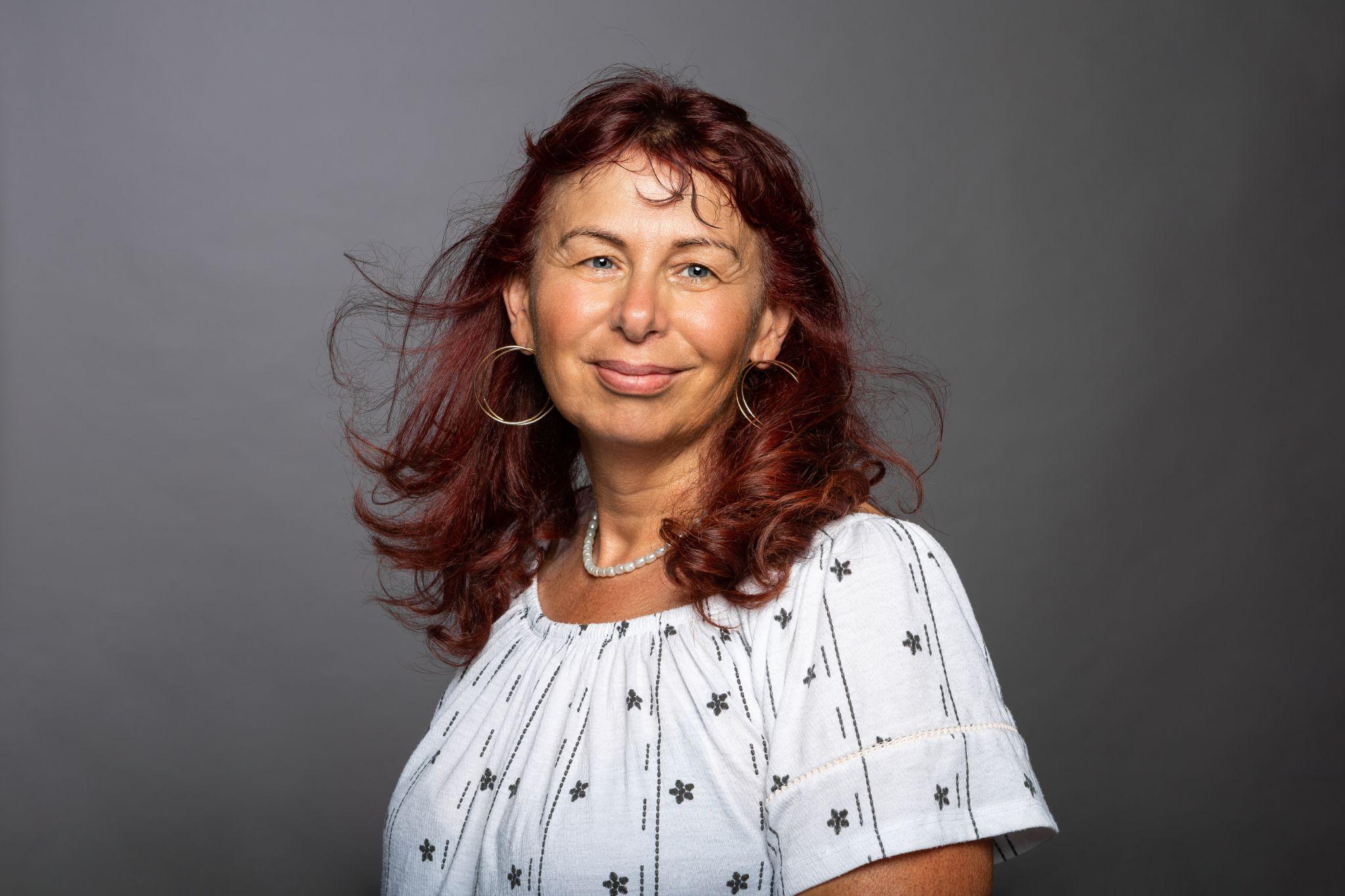 Sziasztok, Fulop Hajnalka vagyok,digitális andragógus, 
internetbiztonsági szakember. Megtanítom a szülőknek, tanároknak és diákoknak, hogyan használhatják biztonságosan a digitális eszközöket, és hogyan javíthatják életüket online eszközökkel.
5 gyermekem van, az iskola, az iskola értékelés nekem is fontos jelenség a nevelésben. 



 Mit jelent a „screenager” szó?  Szerinted?
Miért van digitális értékelési módszerekre szükség?
Alfa generációsok és a COVID-oktatás
-érintőképernyős digitális eszközök 
-digitális tartalomfogyasztók
-vizualitás
interaktivitás
int
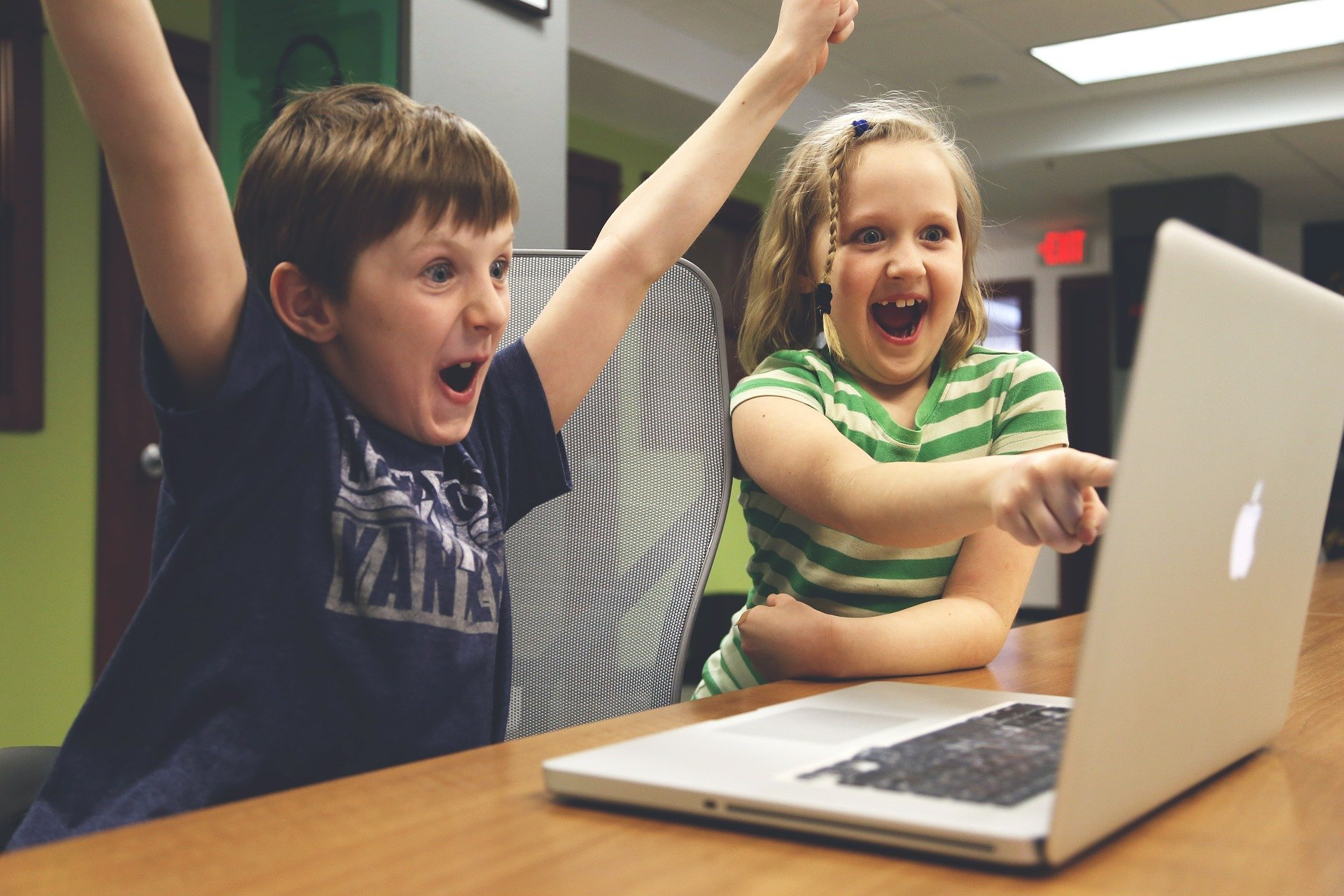 Az Alfa generáció tartalomfogyasztási szokásai
gyorsan elhagyható felületek
versengésre ingerlő platformok, pl. videójátékok, közösségi média platformok
egyenrangú -folyamatos kommunikációs terek
szociális és kognitív készségek
szabálykövetés
virtuális valóság
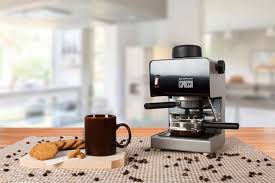 A TikTok-on (is) élő generáció
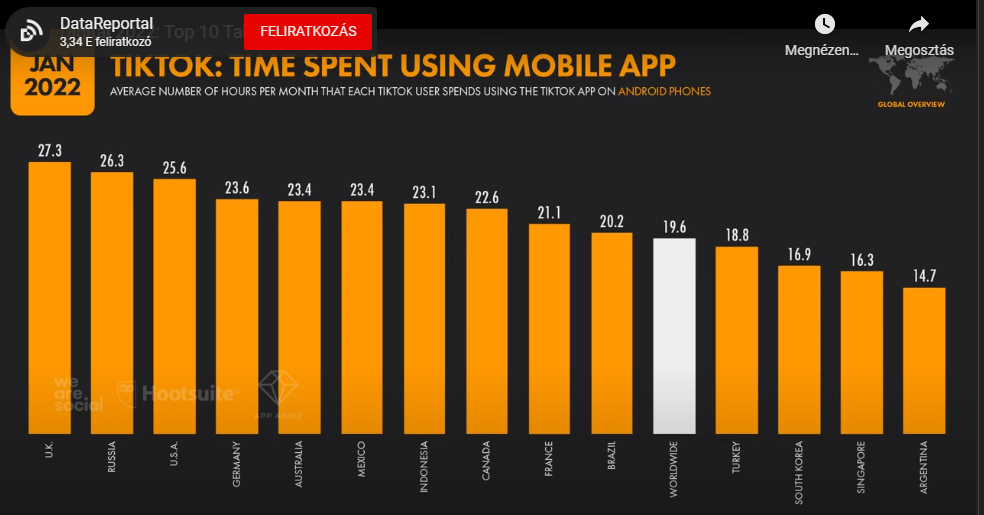 Hogyan fejlesszük a gondolkodásmódjukat?
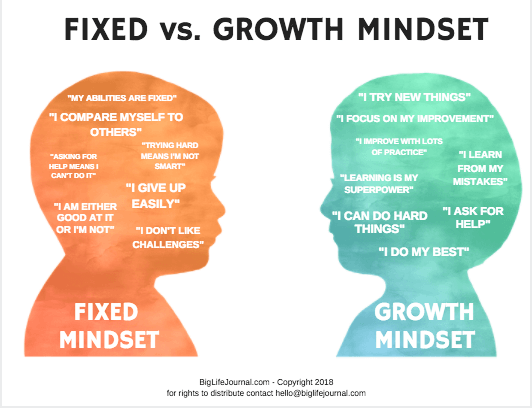 Online felületen is működő értékelési alapelvek

Fejlődő gondolkodásmód

az erőfeszítést dicsérjük
segítsünk felfedezni saját erőforrását
legyünk elérhetők érzelmileg (is)
a hibázás a cselekvés része, ne büntessük
hagyjuk, hogy próbálkozzon
segítsük az önreflexióját
Mi az a motiváció?
“A motiváció szó jelentése
motiváció (főnév)
A motiváció cselekvésre késztető tényező, amely növeli a személy hajlandóságát és észszerű ok lesz számára arra, hogy megtegyen egy elvárt cselekvést vagy engedelmeskedjen egy utasításnak. Ez a hajlandóságot kiváltó tényező egymást követő lépcsőfokokként helyezkedik el egy skálán.”



Forrás: Gyermekneveles.hu
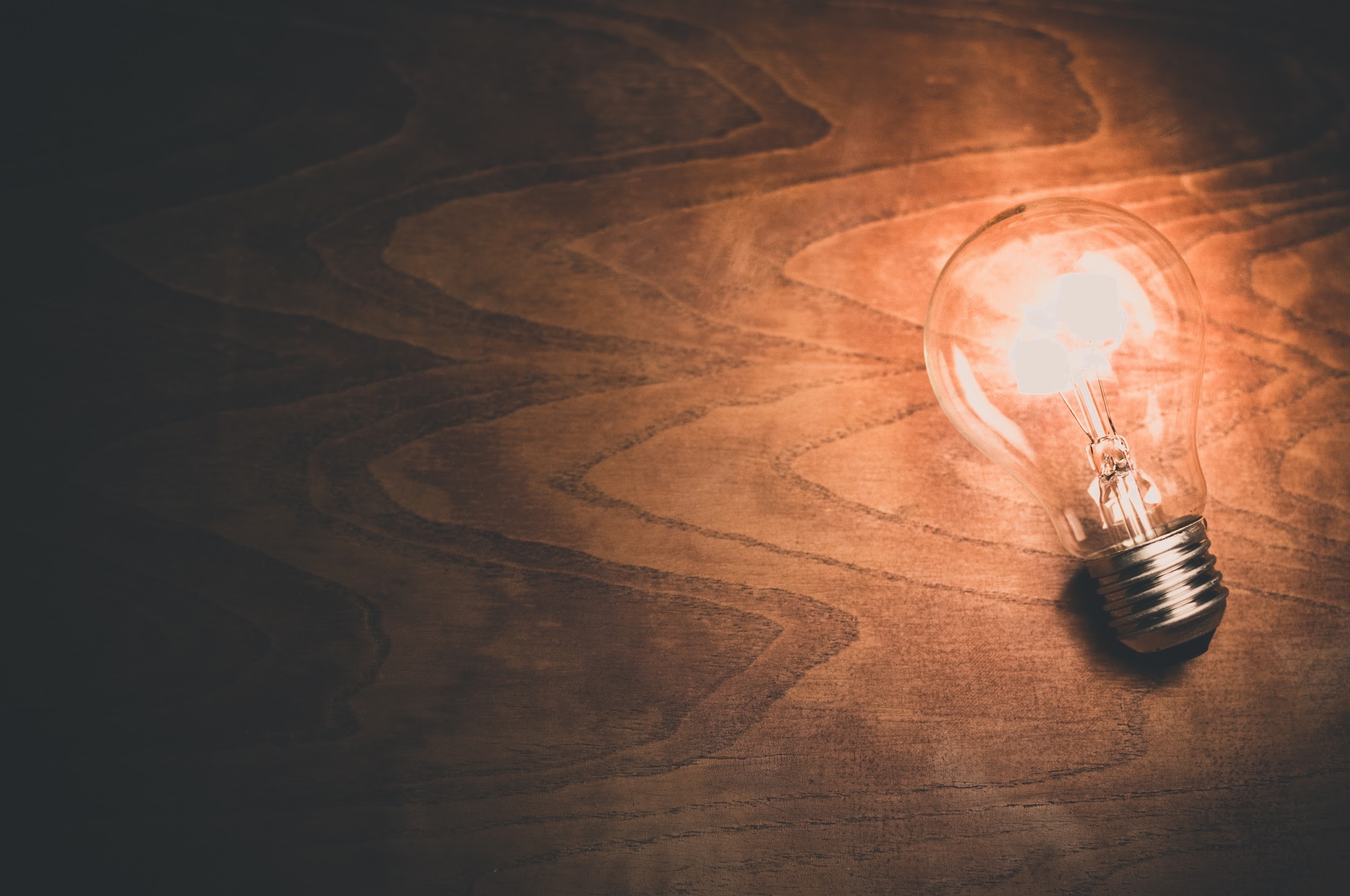 Miben más az iskola?
Az online oktatás “ránkrúgta az ajtót”
 Digitális oktatás: 
Ideális: párhuzamos tudásszerzés, a tanár és a diák partner, a kommunikáció egyenrangúbb (?)
Valóság: hierarchikus rendszer egy rugalmasabb környezetben
Mely platformokat használjuk? 

Zoom, Google Meet, Classroom, MS Teams:szoftveresen alá-fölérendelt kommunikációs terek
Az értékelés a kommunikáció egyik funkciója
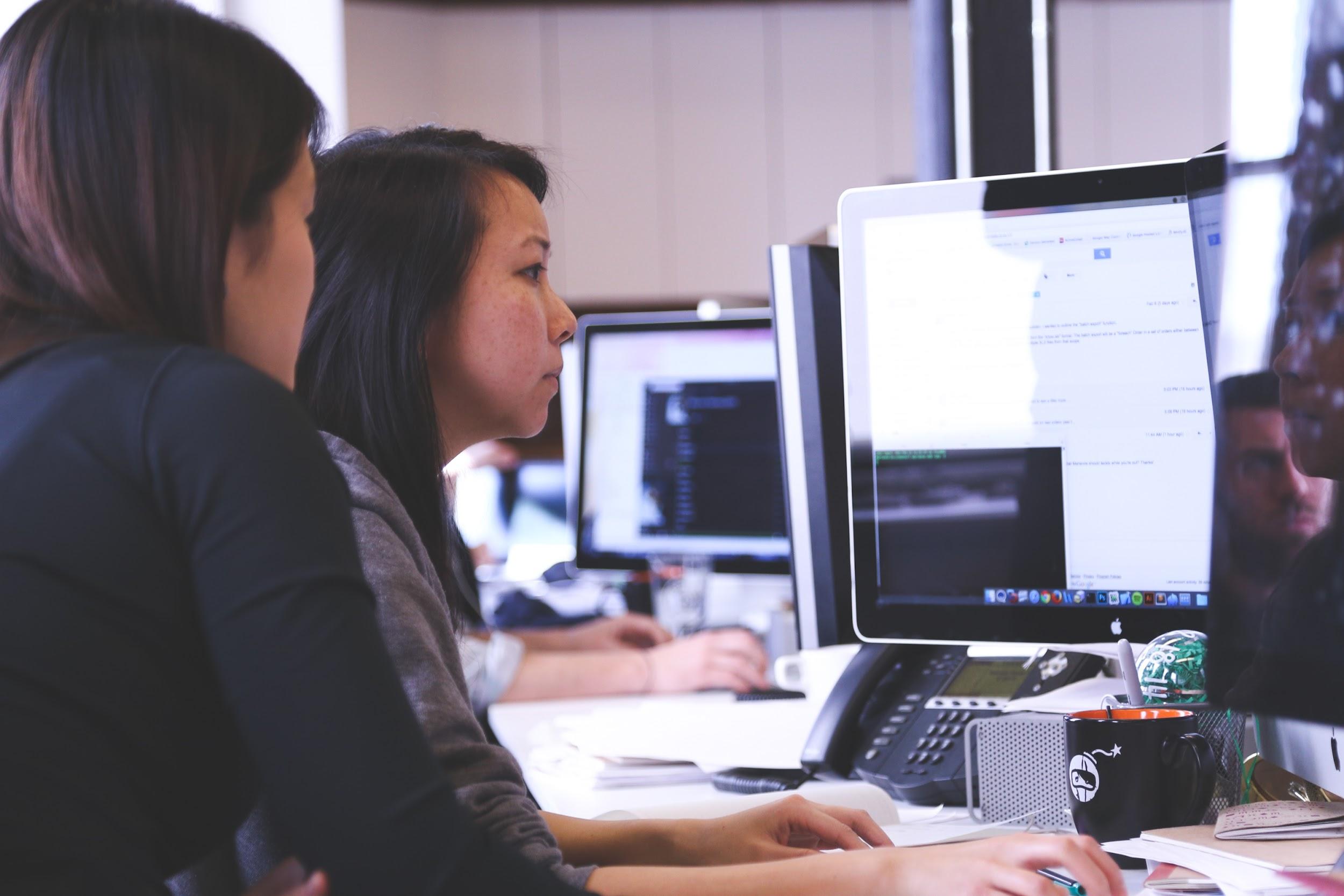 Online felületek VS. jelenléti iskolai oktatás
érintőképernyős pörgő tartalmak- vs.
 párbeszédek, ujjmozdulatok vs.
statikusabb tartalmak
komplex ingerek, vs.
azonnali visszajelzés vs. 
otthoni, lazább környezet, kényelem vs. kooperatív- és/vagy versengő légkör - !
virtuális valóság vs.
lassúbb szemléltetés
kognitív megterhelések (figyelem, emlékezet, gondolkodás)
kognitív megterhelések (figyelem, emlékezet, gondolkodás)
lassúbb v. elmaradó visszajelzés
kőfalak, szigorúbb rend, iskolai -nevelési környezet
 hétköznapi valóság
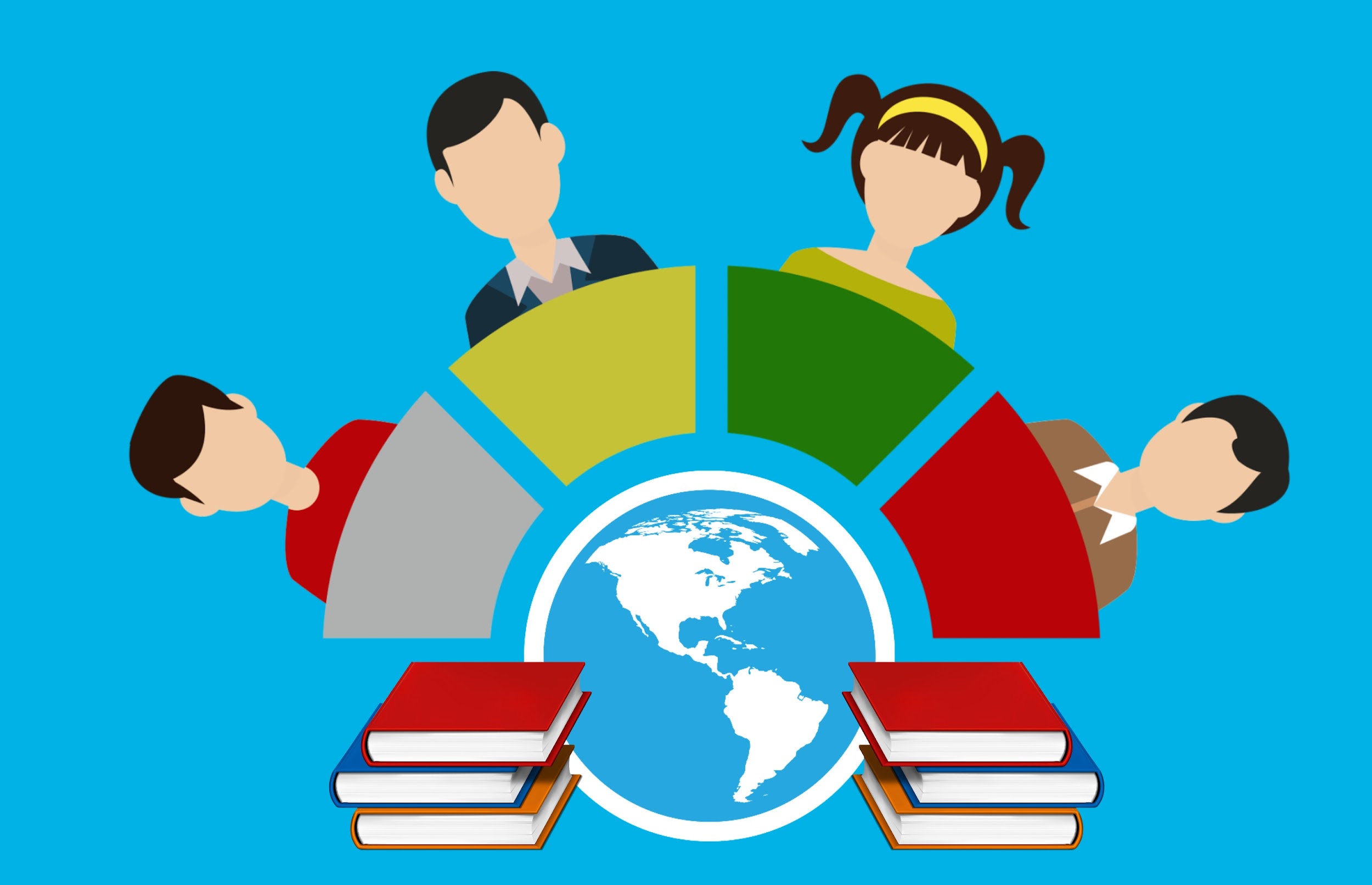 Az értékelés, osztályzás válságban
 Mióta?
Egy gamifikációs témában neveléstudományból az ELTE-n doktori disszertációját író pedagógus,  Barbarics Márta kutatásából: 
 1912- dr. Kemény Gábor "Az osztályozás eltörléséről" írt cikket, illetve erről előadást tartott (1912. október 5-én), amire a reakciók A Gyermek 1912-i évfolyamának 9-10. számában olvashatóak 
félelemkeltő 
igazságtalan 
nem valódi munkateljesítményt mér
meg kell szüntetni (1912!) 
.
Osztályzás helyett pontozás, kupák, kihívások: Játékosítás
„gamifikáció során játékból vett elemeket építünk be egyáltalán nem játékjellegű, hétköznapi helyzetekbe, például munkahelyi környezetbe vagy az oktatásba.”
Deterding
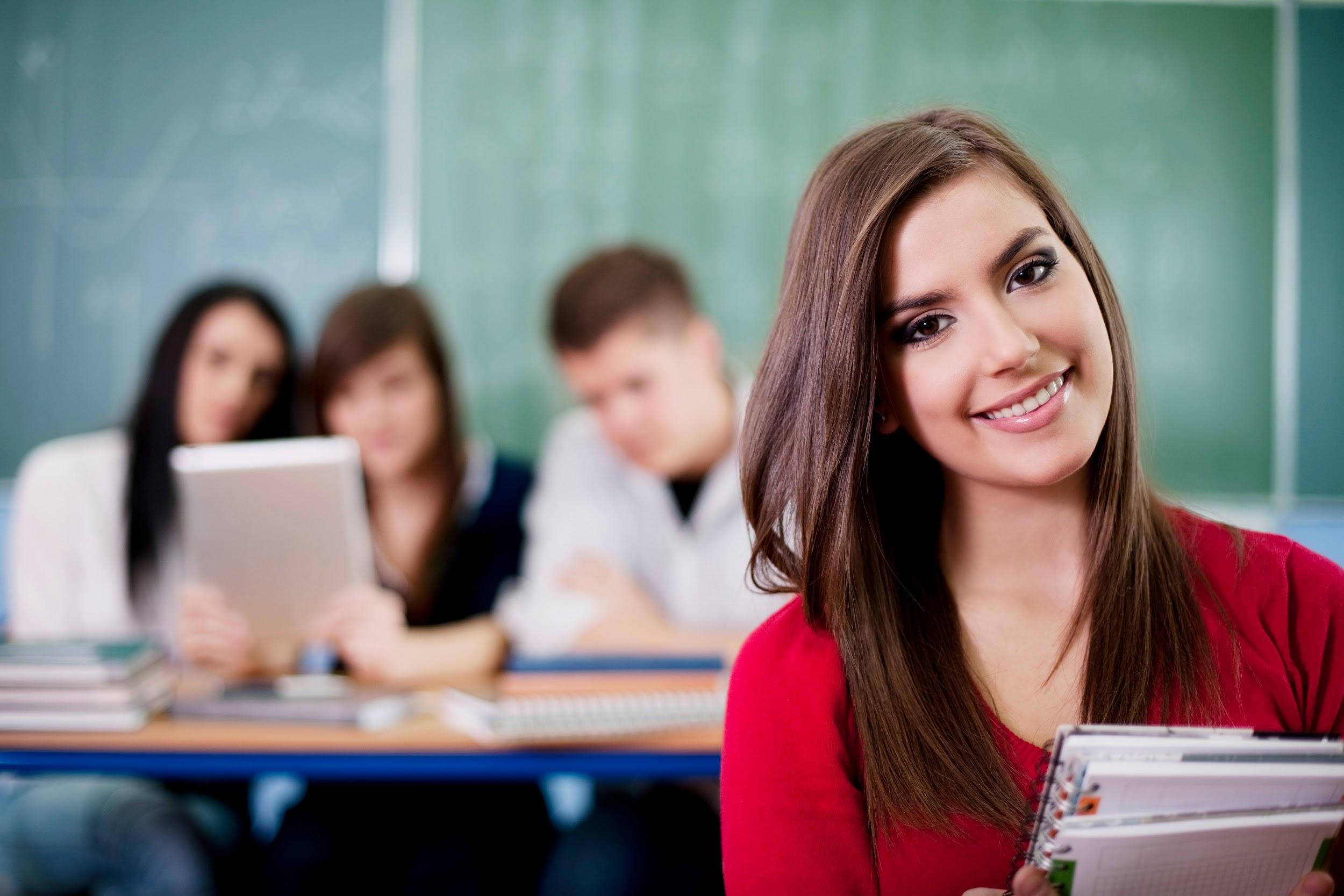 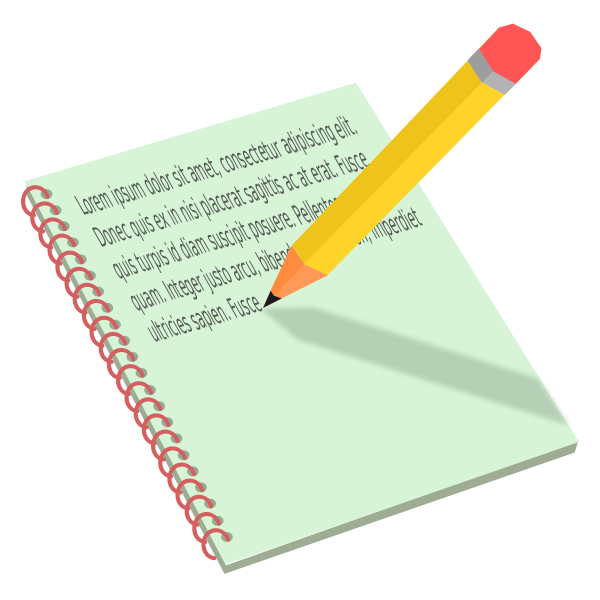 Hogyan fogjunk hozzá?
pedagógiai célkitűzés
pedagógiai szerep újragondolása
felmérés
tervezés
egyszerre kisebb változás
visszamérés,, visszajelzés kérés-adás
dokumentálás
meglévő jó gyakorlatok
partnerségben a diákkal
az algoritmusokhoz hasonló következetesség és rugalmasság kell
.

-
Hogyan tervezzük a játékosított értékelést?
strukturális 
tartalmi 
Elemei:
pontok
kupák
szintek
kitűzők
visszajelzések
színkódok
saját választás lehetősége
kooperáció
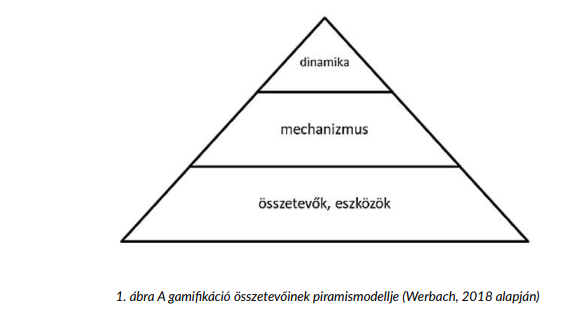 A játékosítás eredménye:
felszabadult, flow-ba kerülhet
kreatív attitúdöt alakít ki, ami erőforrás
a játékok működésimódját építi be
sikertelenség esetén is motivál
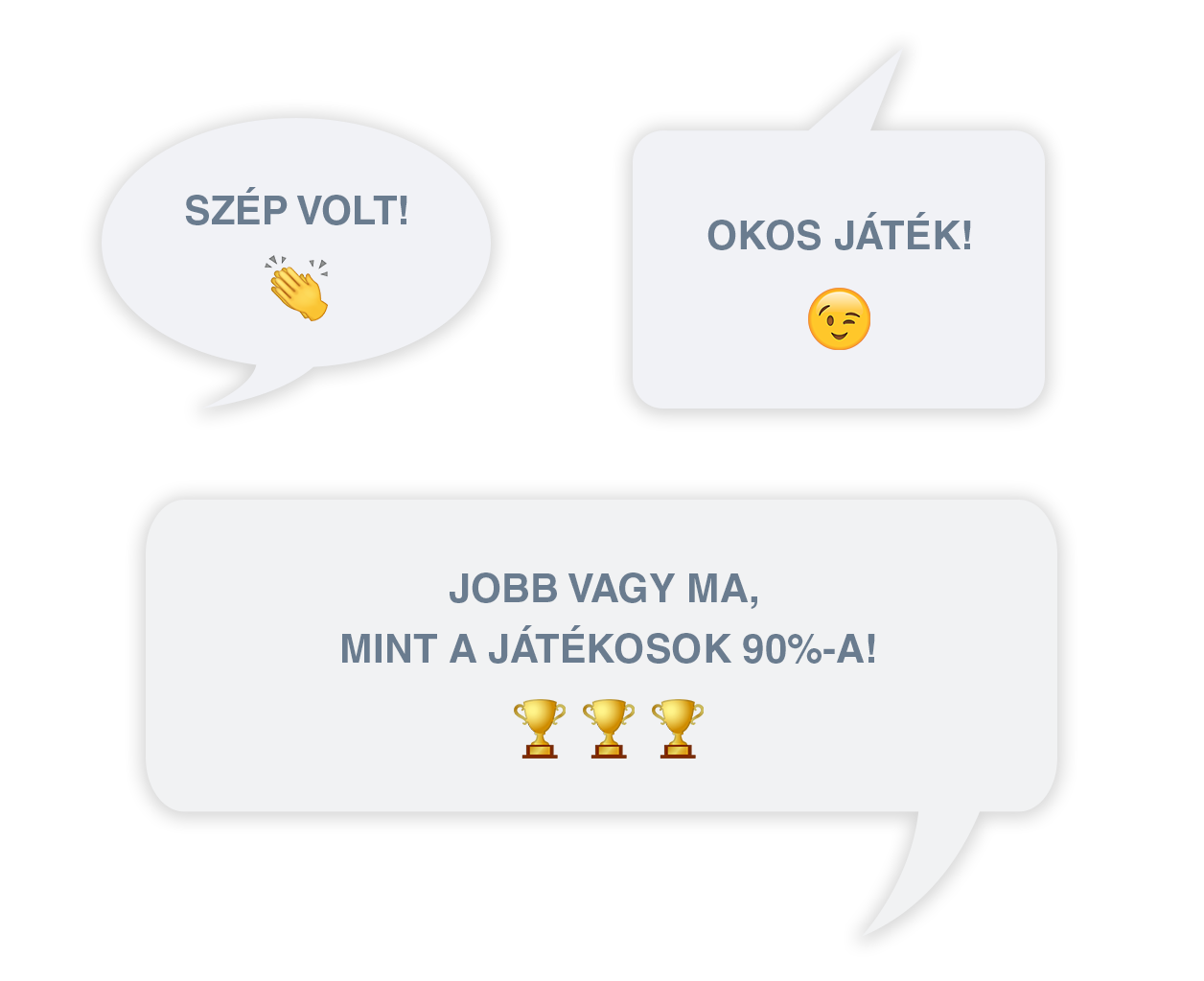 Mire ügyeljünk?
mi történik, mit tesz és mit érez? 
túlterheléstől való megóvás (tanár, diák)
pozitív visszajelzés, folyamatos interakció
több önállóságot igényel
- belső motivációt segít kialakítani
A gamifikáció receptje: RECIPE
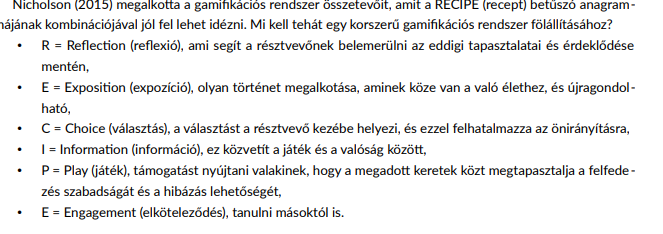 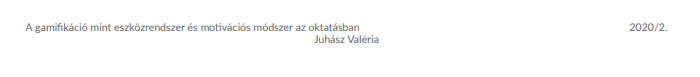 „Az embernek azt kell keresnie, ami van, és nem azt, aminek szerinte lennie kellene.“ —  Albert Einstein német-amerikai elméleti fizikus 1879 - 1955
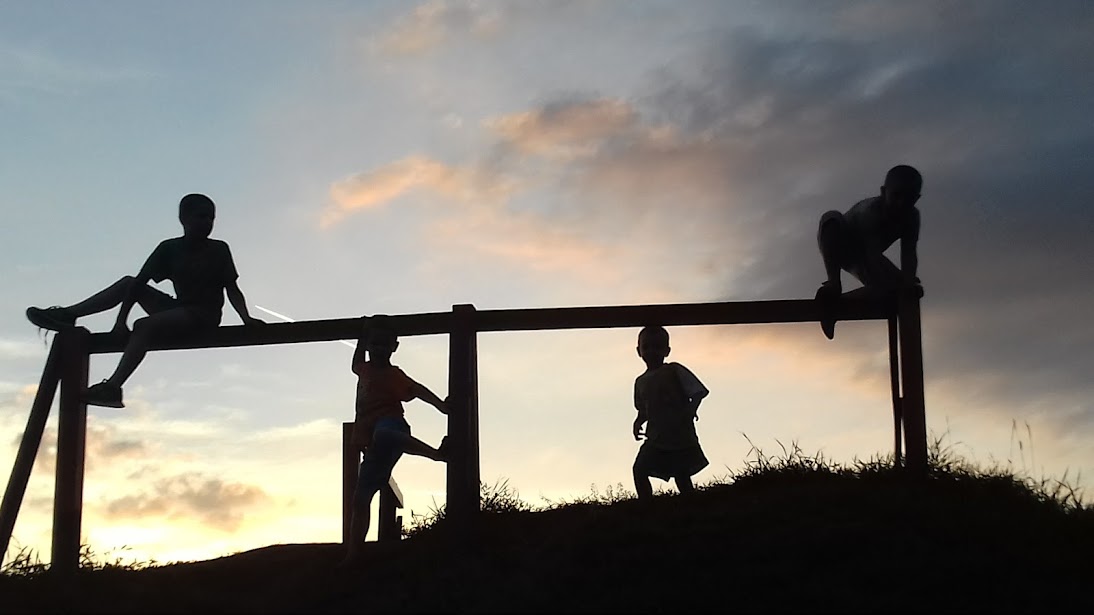